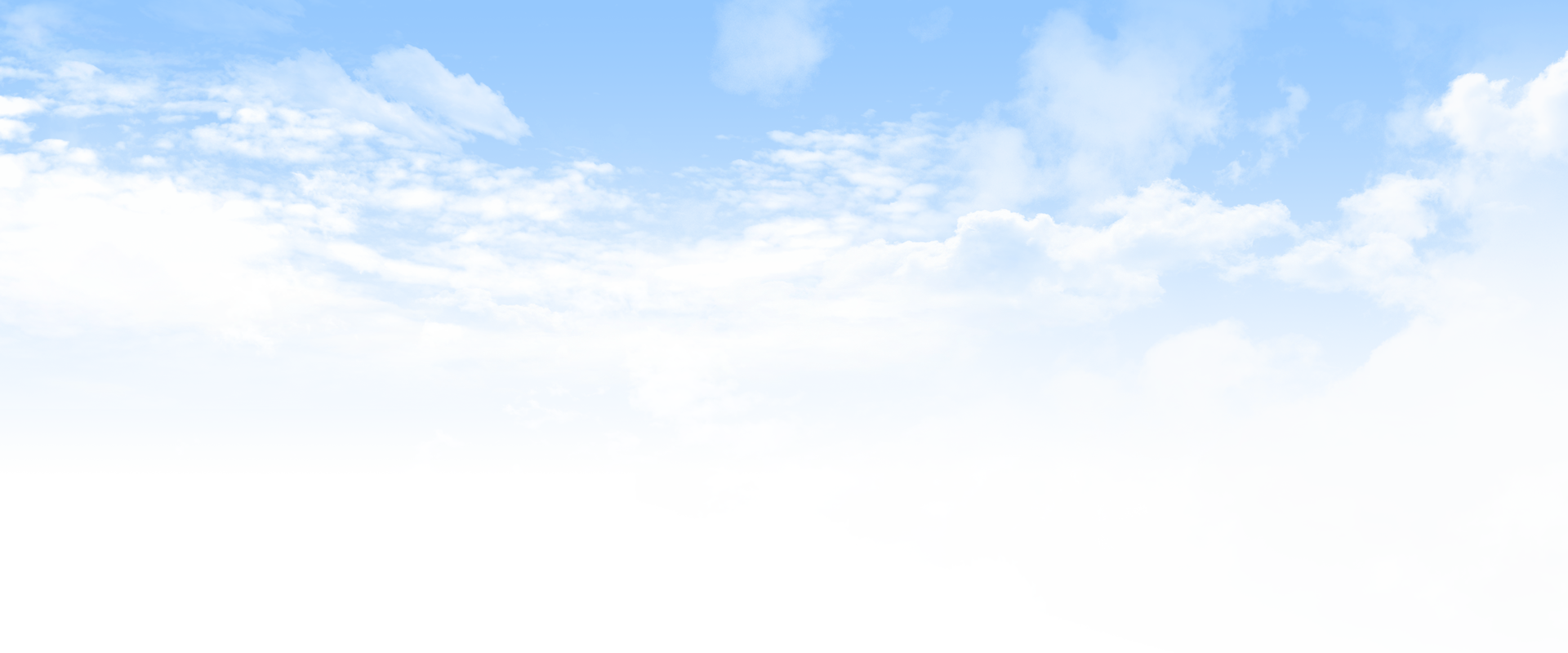 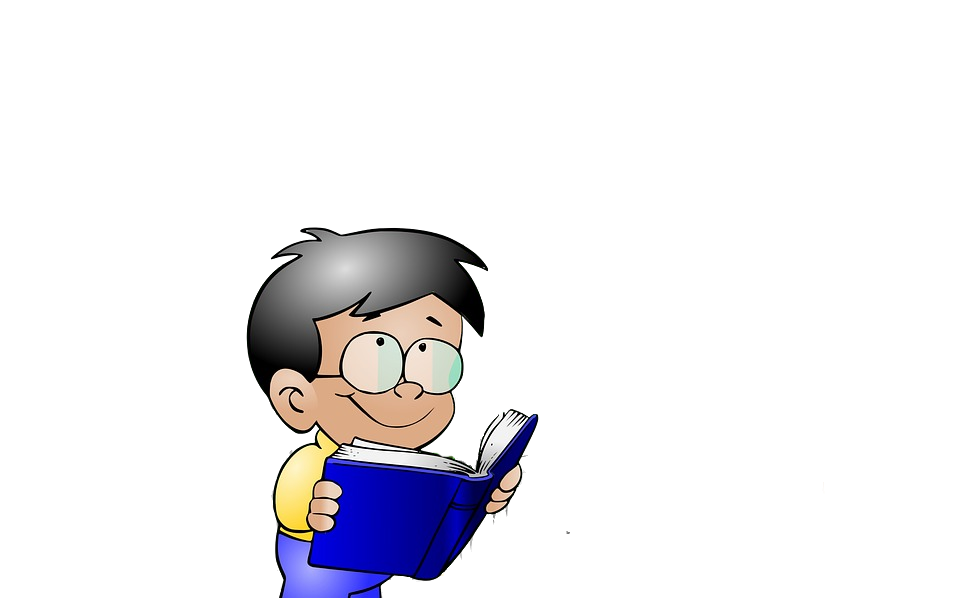 《识字3 口耳目》
语文精品课件 一年级上册
授课老师：某某 | 授课时间：20XX.XX
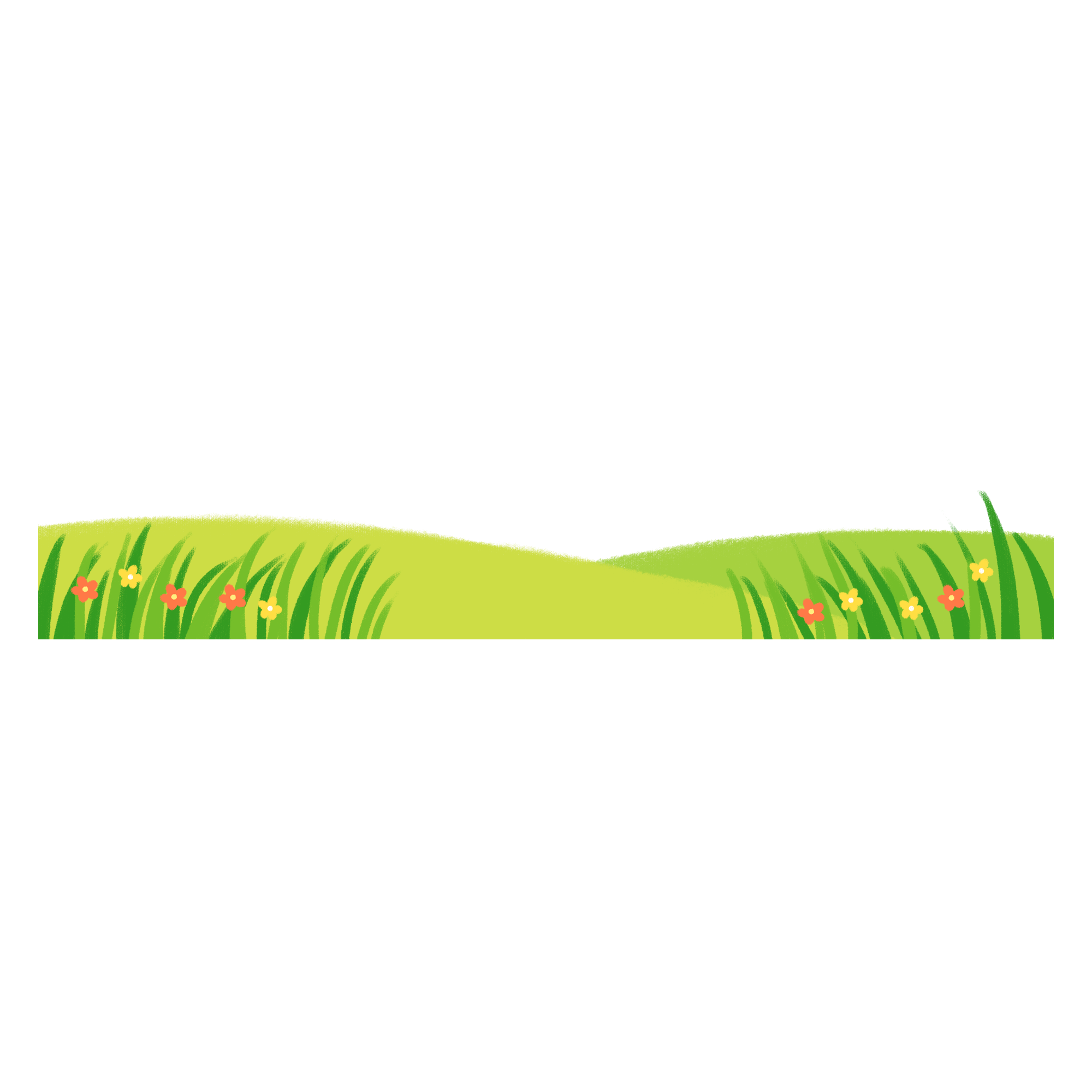 某某小学
背景介绍
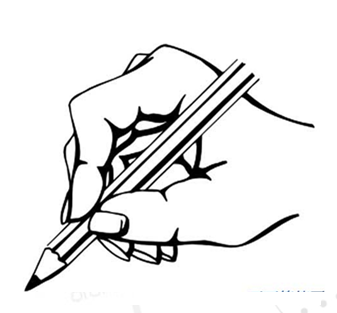 手
背景介绍
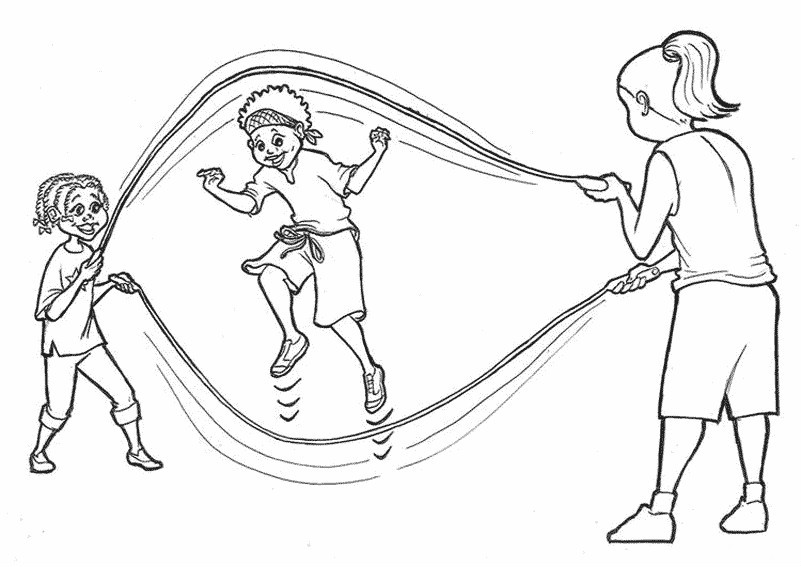 足
背景介绍
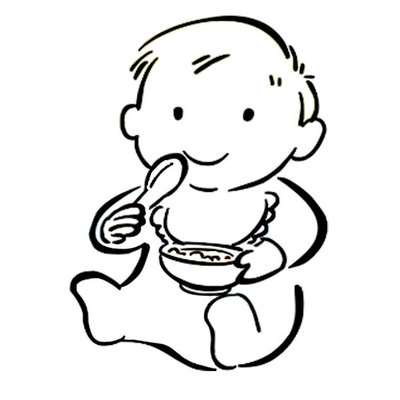 口
背景介绍
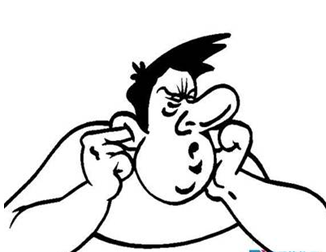 耳
背景介绍
目
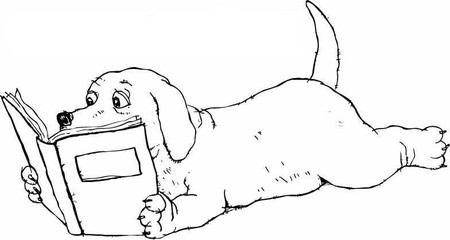 kǒu
口
文字书写
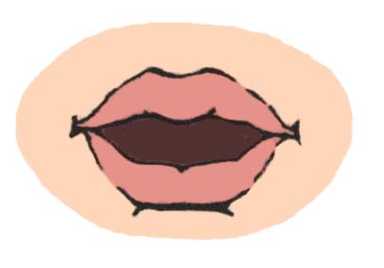 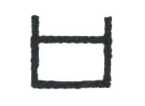 ěr
耳
文字书写
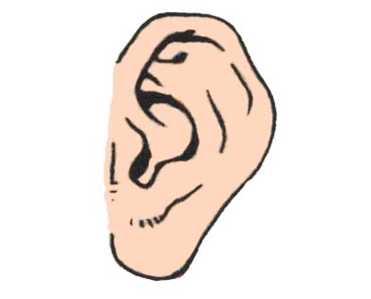 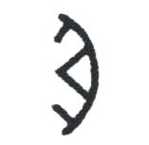 文字书写
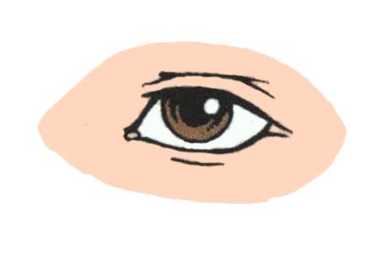 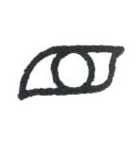 mù
目
shǒu
手
文字书写
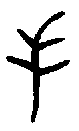 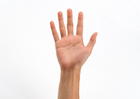 文字解释
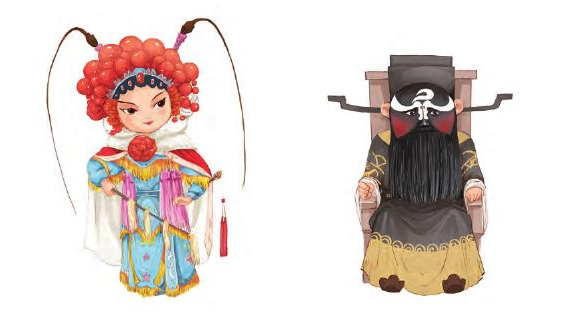 站      坐
文字解释
站
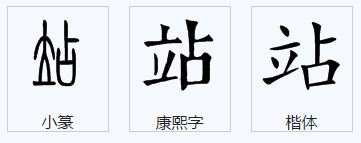 文字解释
坐
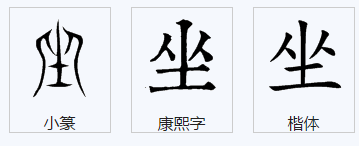 文字解释
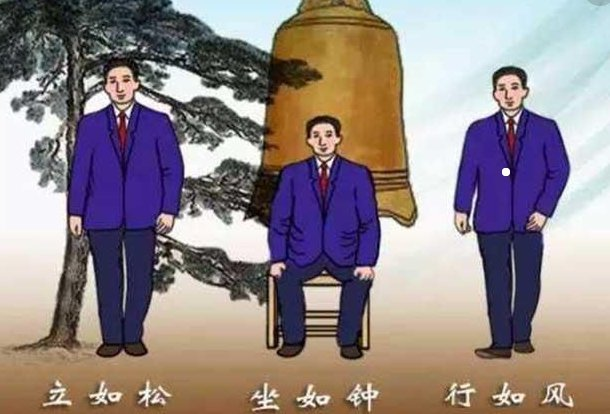 会写的字
口目耳手
会写的字
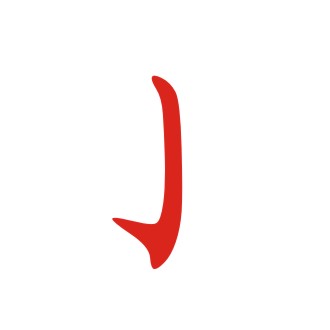 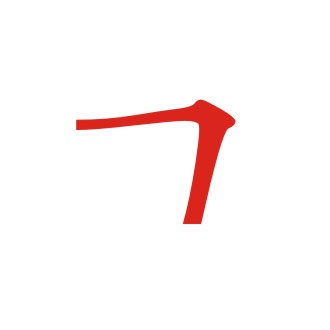 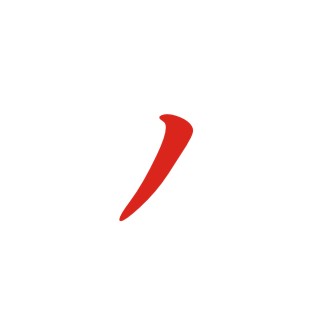 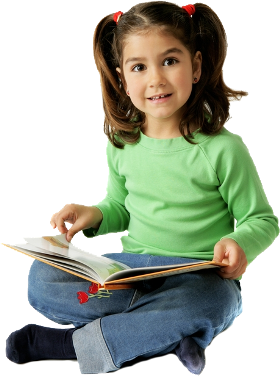 横折    撇（短斜撇）   弯勾
正确书写姿势
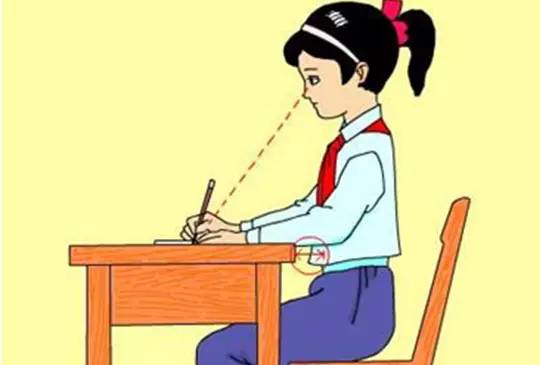 会写的字
口
会写的字
目
会写的字
耳
会写的字
手
会写的字
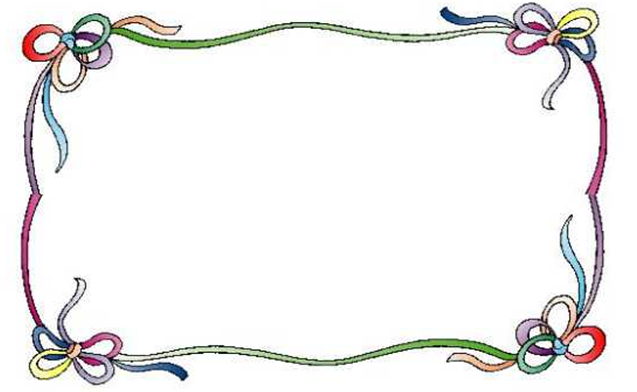 口  耳  目  手  足
站如松，坐如钟。
行如风，卧如弓。
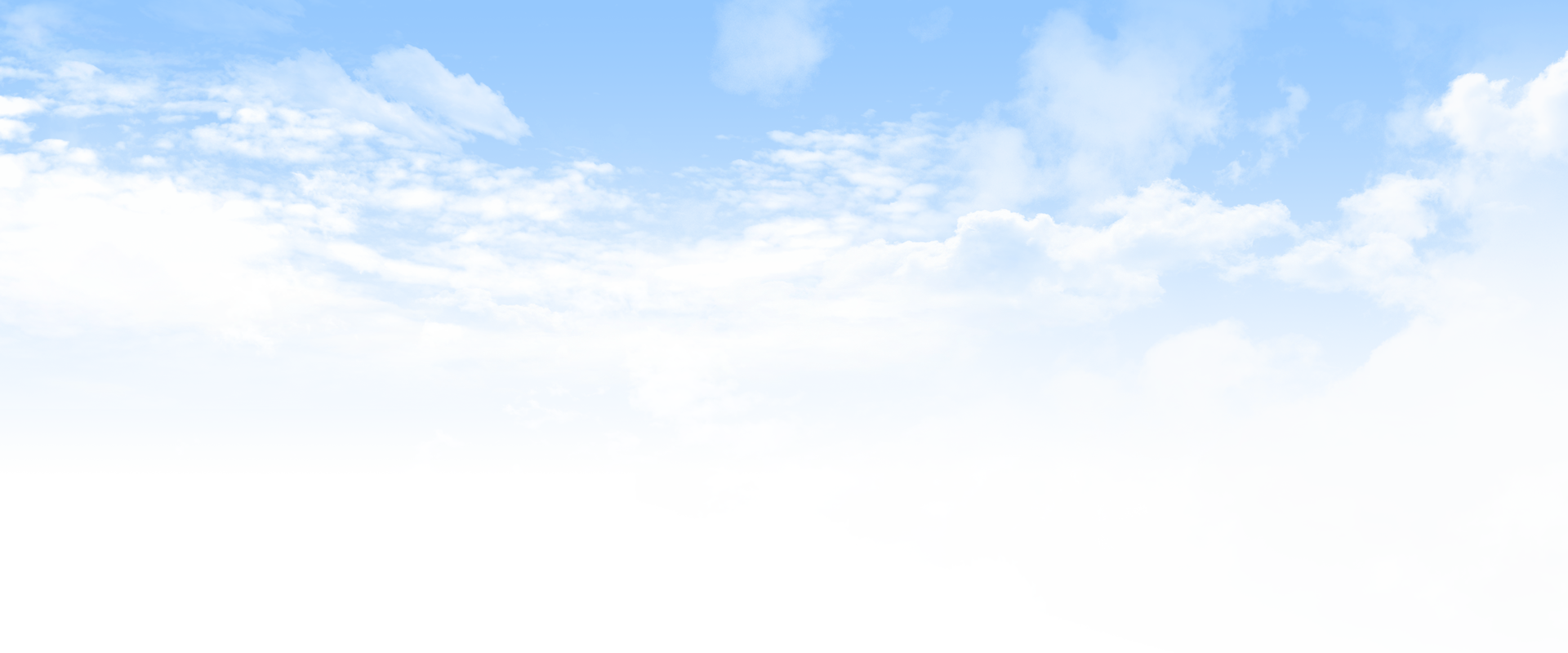 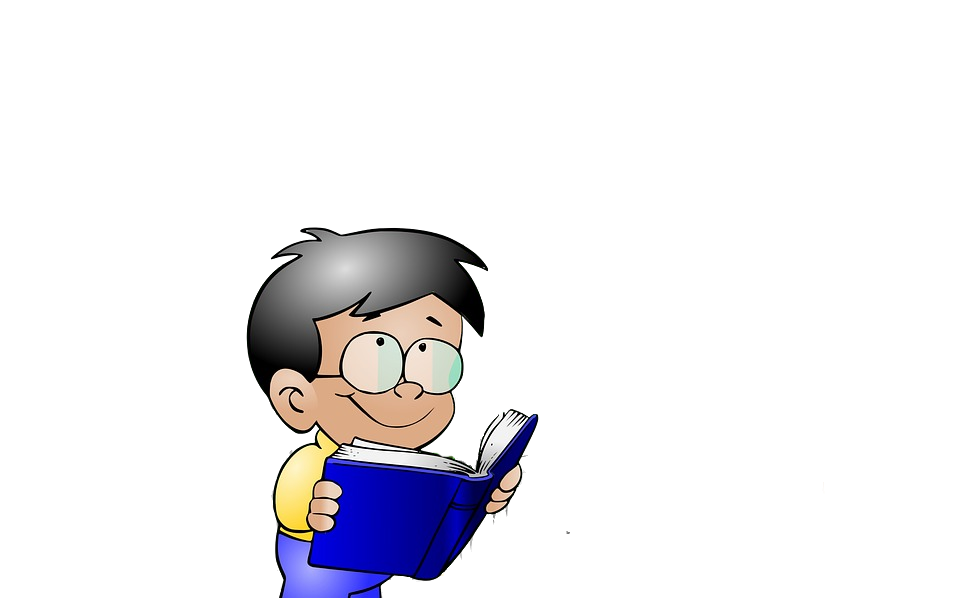 感谢各位的聆听
语文精品课件 一年级上册
授课老师：某某 | 授课时间：20XX.XX
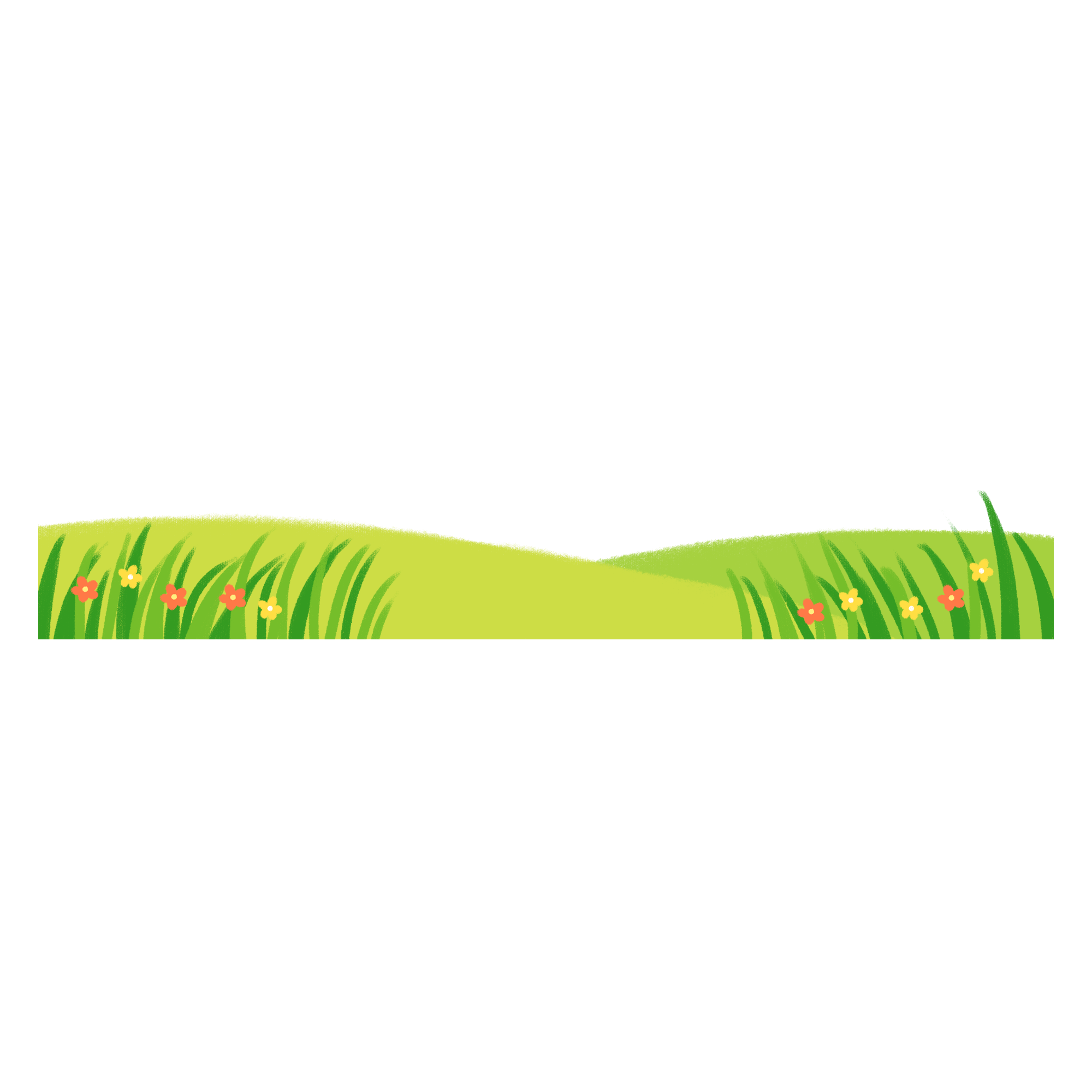 某某小学